Práce s tabulkami
Tabulkové procesory
Zpracovávají data v tabulce
počítají nová čísla pomocí vzorců
třídí a vybírají data
znázorňují data např. v grafech
Bývají součástí kancelářských balíků:
Microsoft Office → Excel
OpenOffice.org → Calc 
KOffice → KSpread
Microsoft Excel 2010
Souborům Excelu se říká sešity
Sešity obsahují různý počet listů
Listy jsou složeny z buněk
Buňky jsou uspořádány do řádků a sloupců
Každý řádek je očíslován
Každý sloupec je pojmenován
Microsoft Excel 2010
Každá buňka je určena jedinečnou polohou ve sloupci a v řádku
Například buňka E2
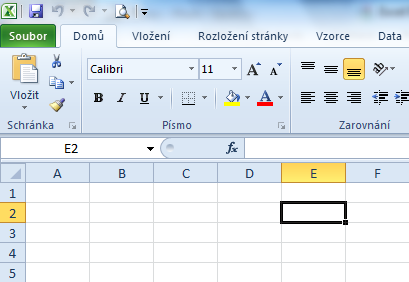 je v 5. sloupci (E)
a zároveň ve 2. řádku
Microsoft Excel 2010
Poloze buňky ve sloupci a řádku říkáme adresa buňky
Buňky mohou obsahovat:
hodnoty (čísla, text)
vzorce
Buňky můžeme formátovat (písmo, pozadí, ohraničení, velikost)
Předtím je ale musíme označit
Microsoft Excel 2010
Jednotlivé buňky lze vybrat klepnutím myší nebo kurzorovými šipkami
Celý sloupec nebo řádek můžeme vybrat klepnutím myší na záhlaví sloupce nebo řádku
Po klepnutí a tažení myší se označí celá oblast buněk (stejně lze označit i více sloupců nebo řádků najednou)
Použité zdroje
VANÍČEK, Jiří. Informatika pro základní školy a víceletá gymnázia 2. díl. Brno: CP Books a. s., 2005, ISBN 80-251-0630-6.
Všechny objekty, použité k vytvoření prezentace jsou vlastní tvorbou autora – Print screen Windows XP Professional